Опыт организации дистанционного обучения с использованием образовательного сайта
Мурзин А.Ю.
МАОУ «СОШ №112 г. Челябинска»
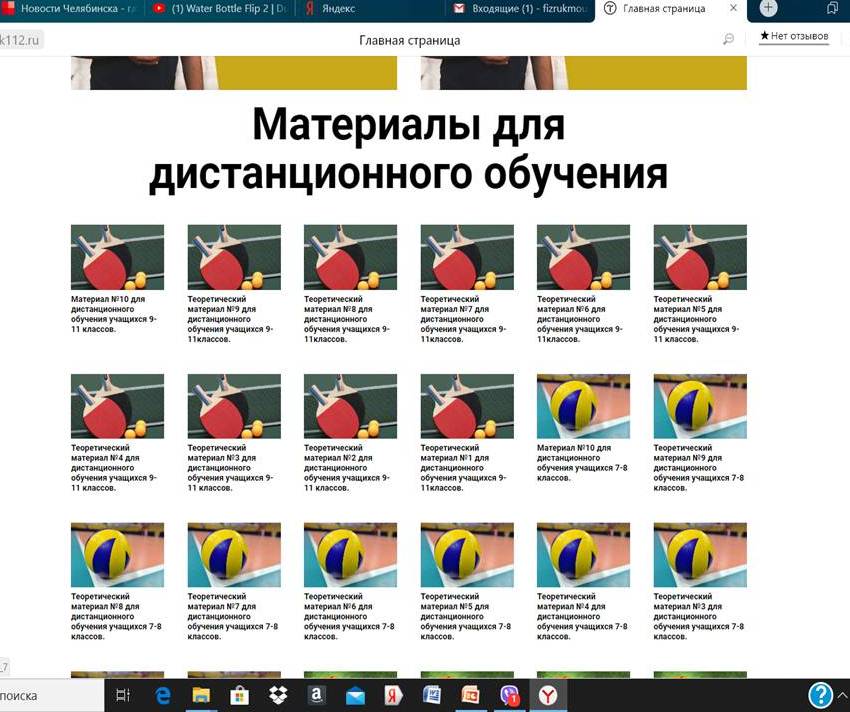 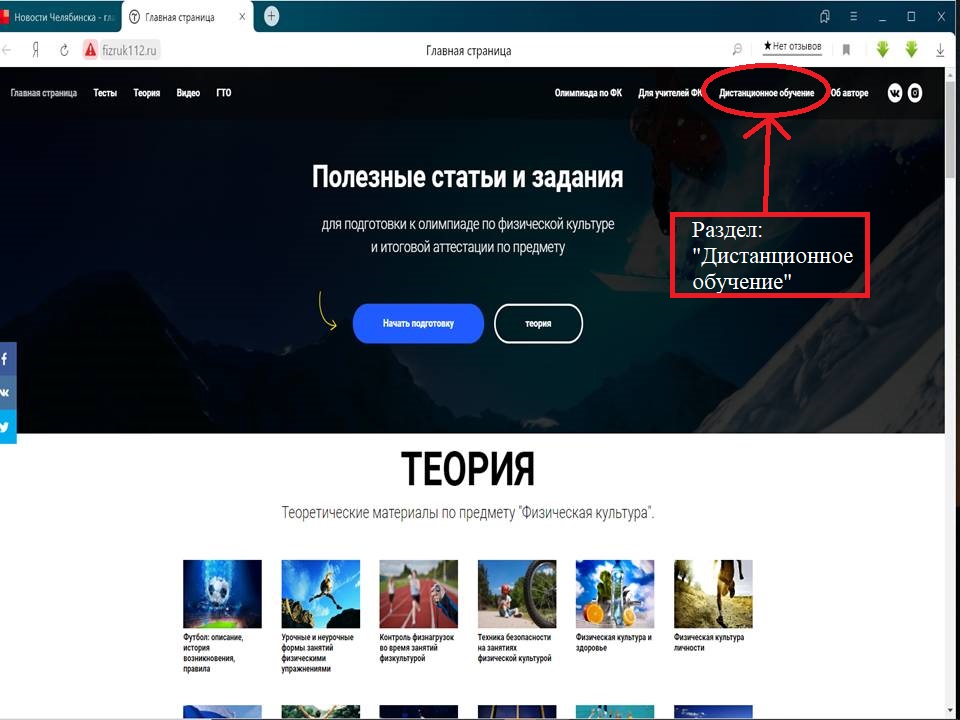 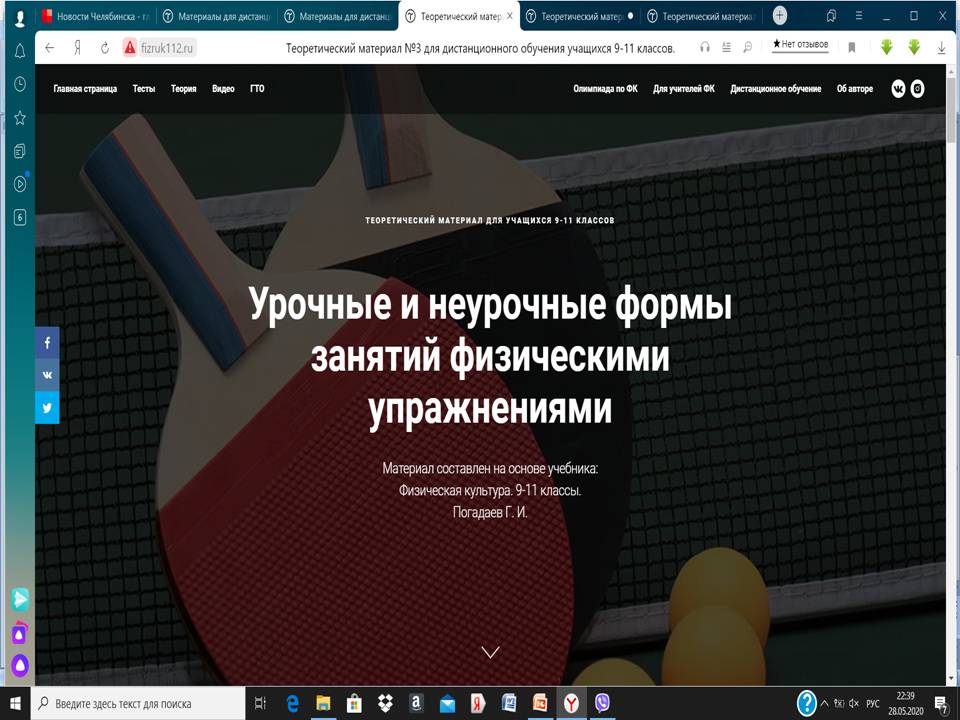 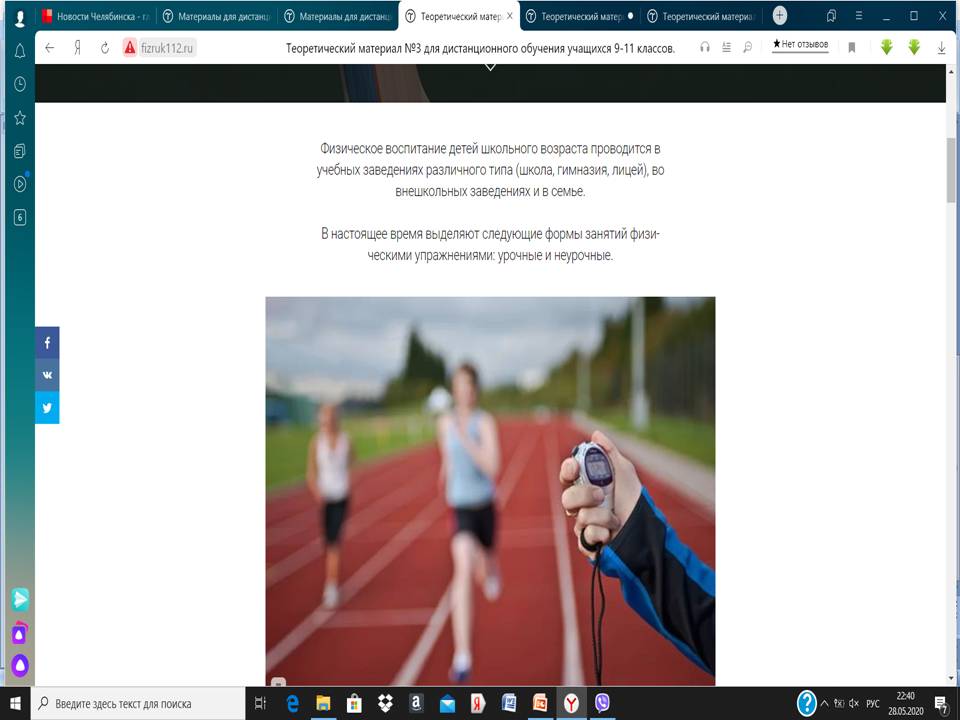 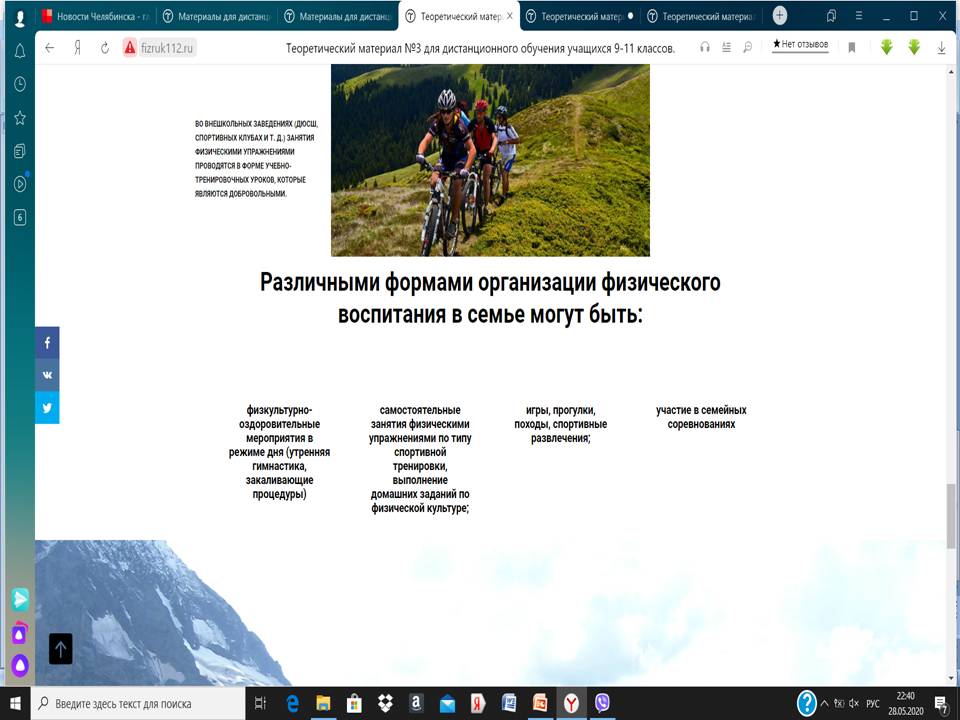 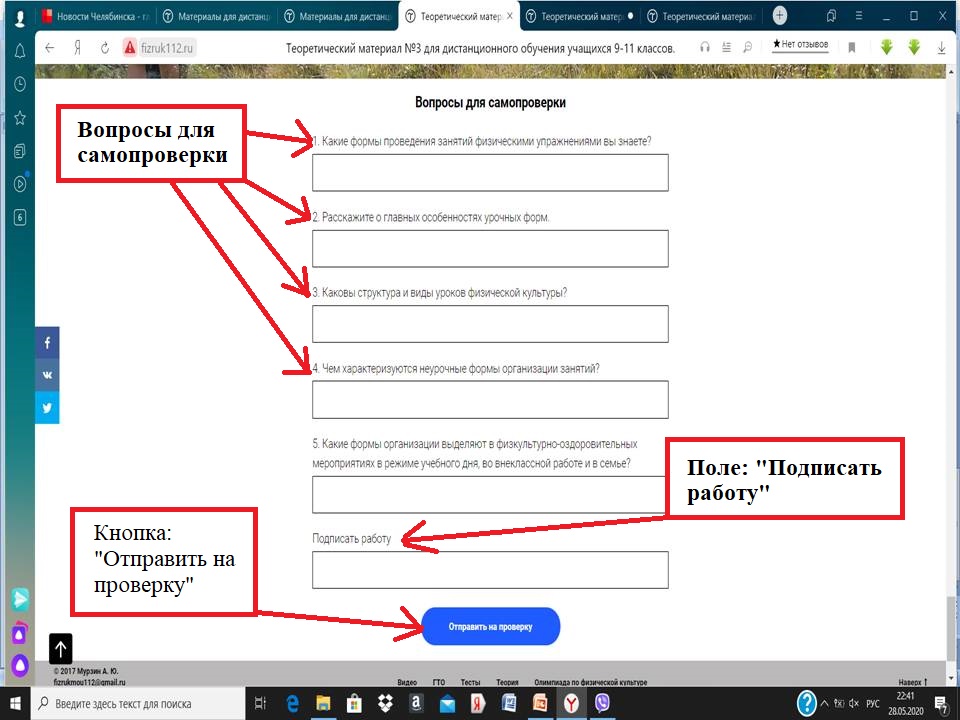 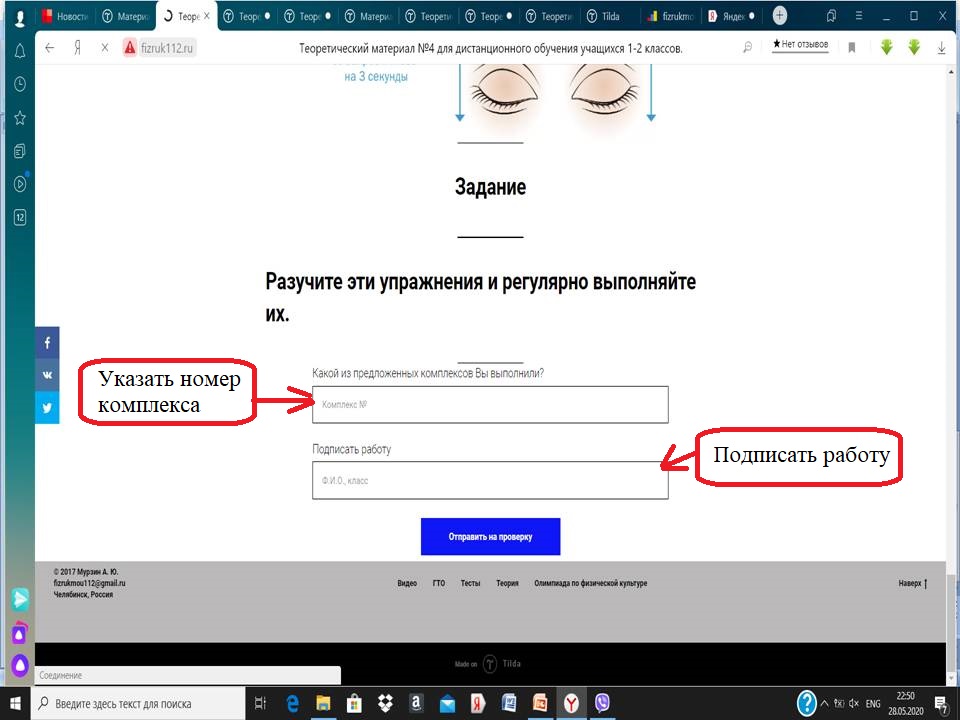 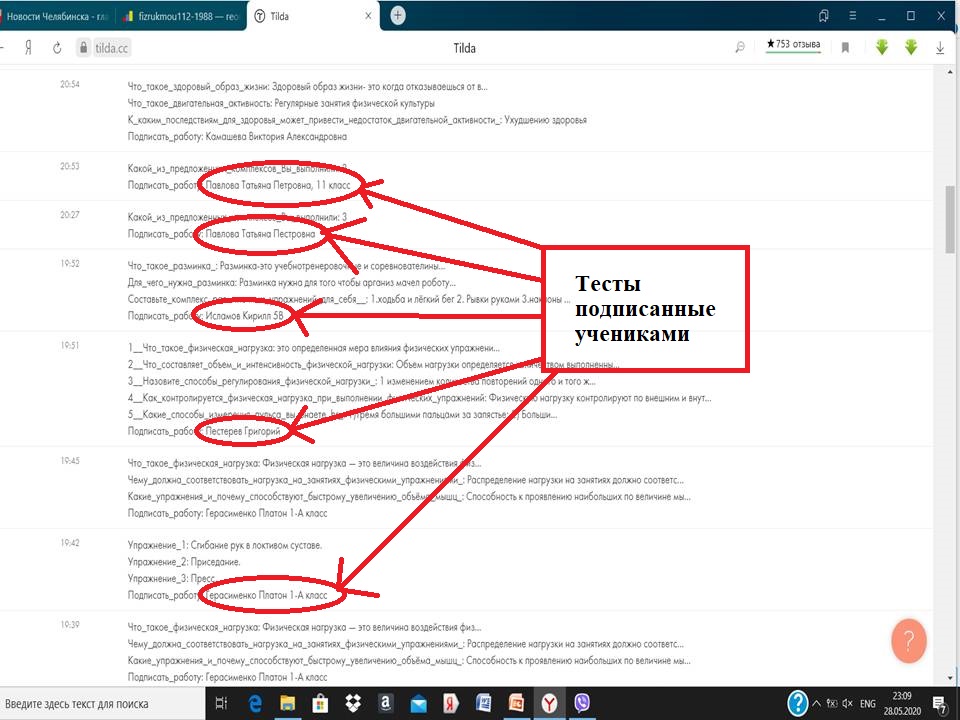 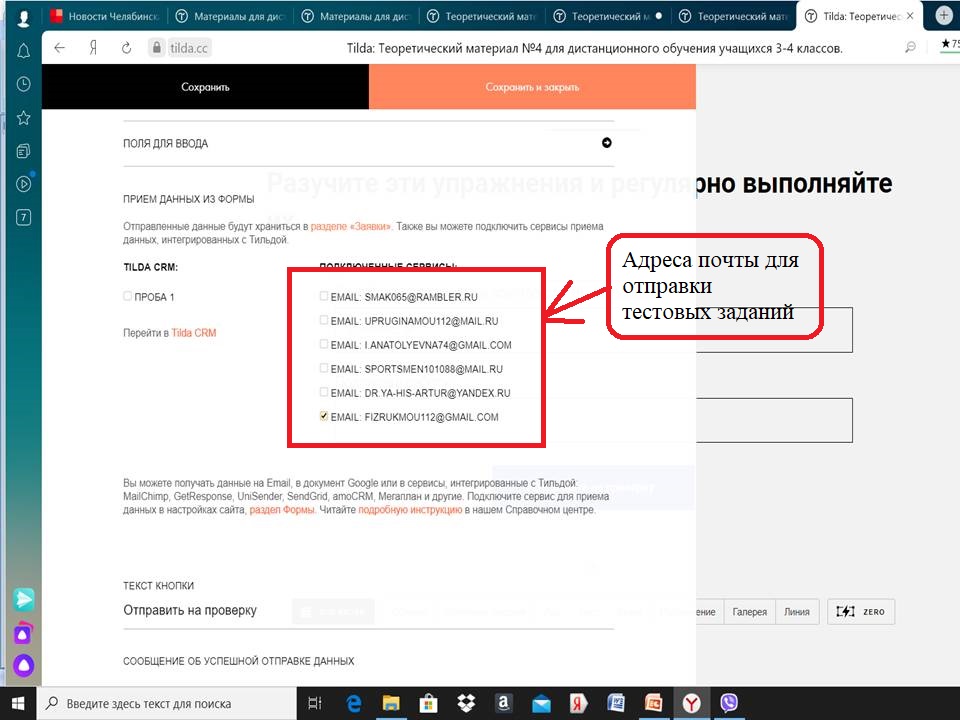 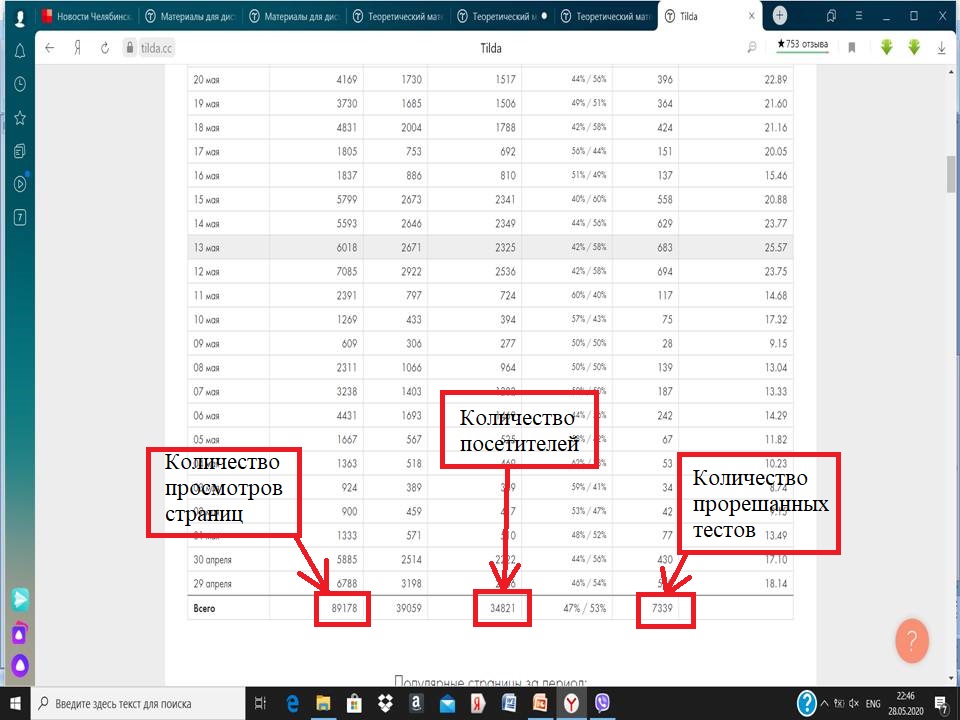 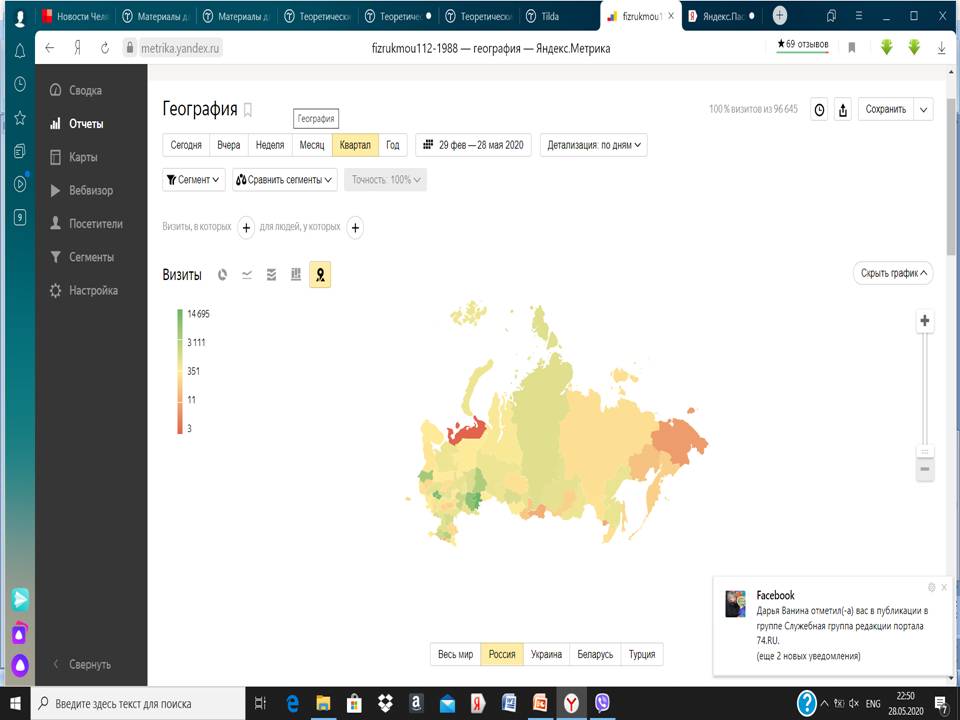 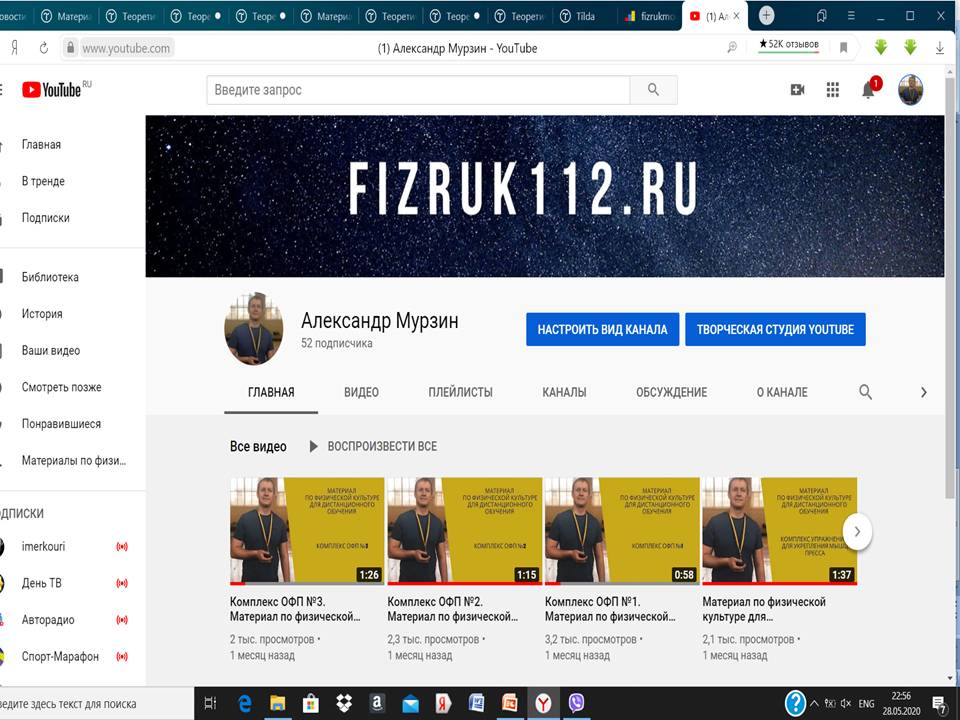 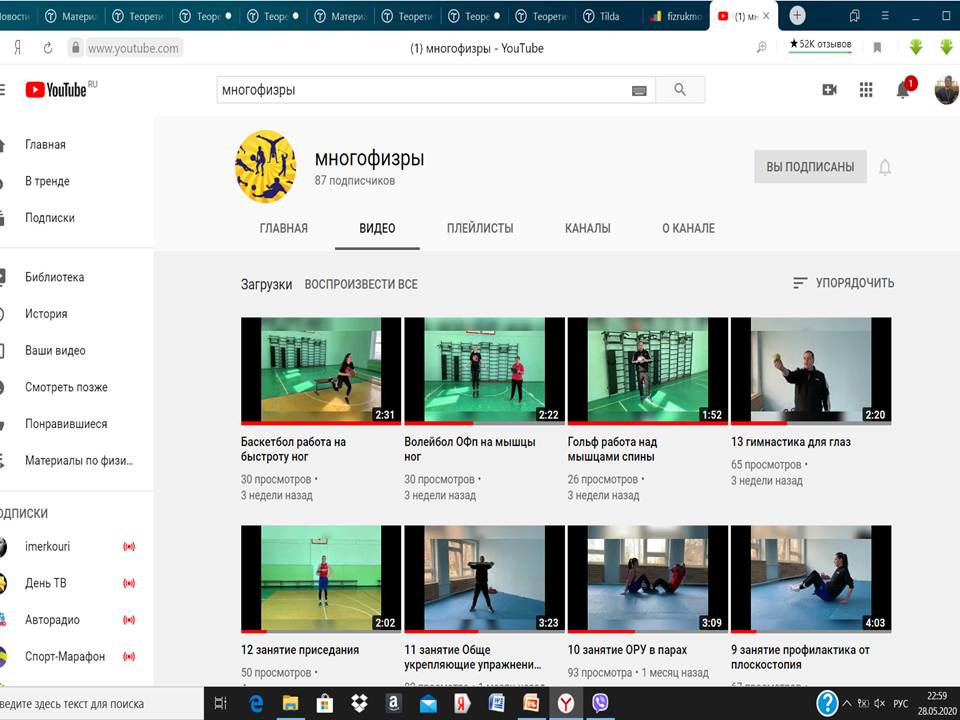 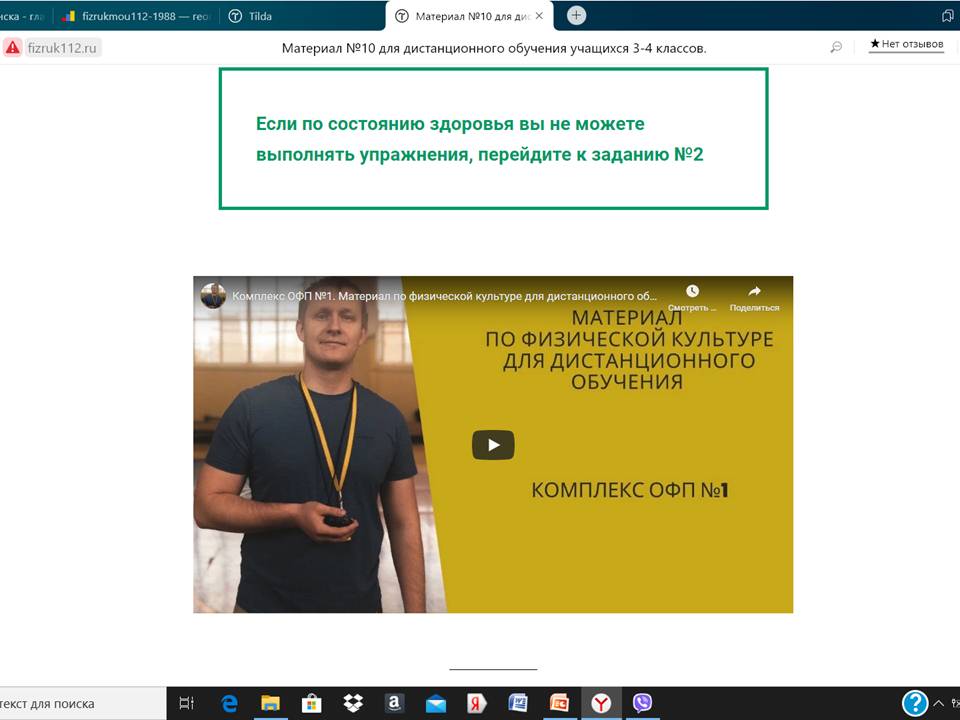 Спасибо за внимание!